Lesson 3: Selection
Year 7 – Programming essentials in Scratch: part I
[Speaker Notes: Last updated: 08/03/2021

This resource is licensed under the Open Government Licence, version 3. For more information on this licence, see ncce.io/ogl.]
This statement is false
[Speaker Notes: Have this slide on the board as the learners enter the classroom. 

The statement is a paradox as it is similar to saying “I am always a liar (everything I say is false)”. If the statement is true, it’s false, if the statement is false, it is true. 

This is to get learners thinking about true and false conditions and how computers evaluate statements. (Learning objective: define a condition as an expression that will be evaluated as either true or false.)]
Objectives
Lesson 3: Selection
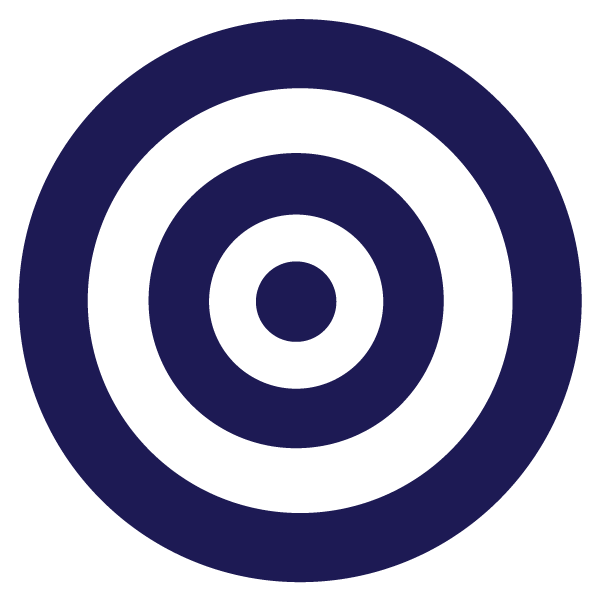 In this lesson, you will:
Define a condition as an expression that will be evaluated as either ‘true’ or ‘false’
Identify that selection uses conditions to control the flow of a sequence
Identify where selection statements can be used in a program 
Modify a program to include selection
‹#›
Starter activity
True or false?
Stand in the appropriate area of the classroom
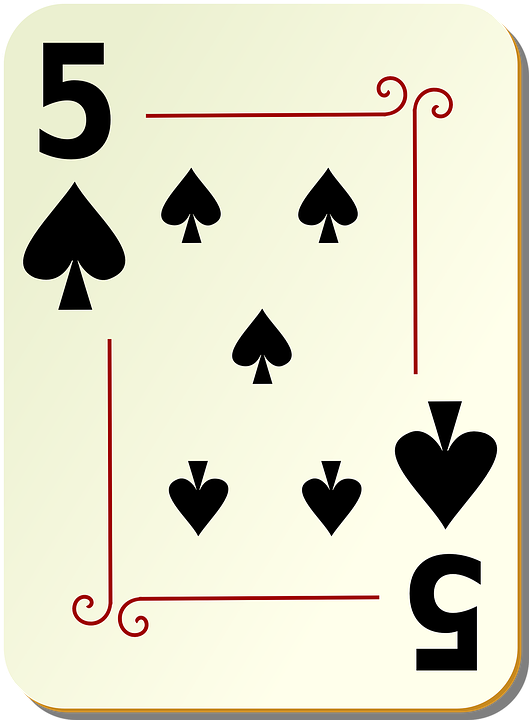 The colour of this card is black
‹#›
[Speaker Notes: Ask the learners to go and stand in one area of the classroom if they think the statement is true and another area of the classroom if they think the statement is false.

Answer = true

Card image source: https://pixabay.com/vectors/spades-five-5-poker-playing-spade-28367/]
Starter activity
True or false?
Stand in the appropriate area of the classroom
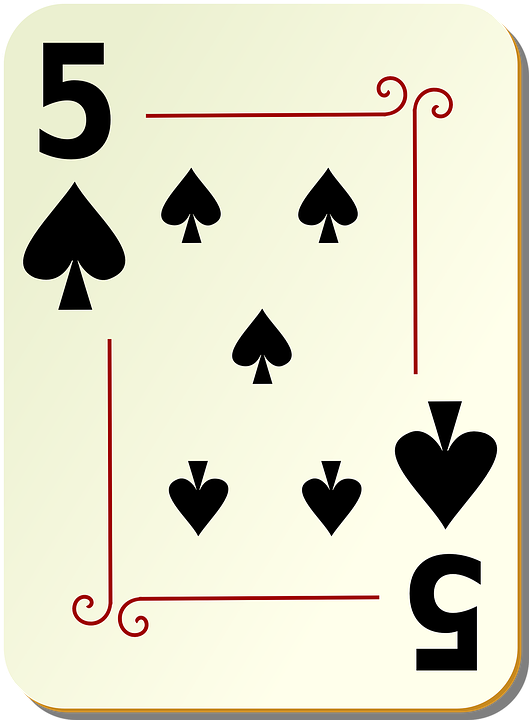 The suit of this card is hearts
‹#›
[Speaker Notes: Ask the learners to go and stand in one area of the classroom if they think the statement is true and another area of the classroom if they think the statement is false.

Answer = false

Card image source: https://pixabay.com/vectors/spades-five-5-poker-playing-spade-28367/]
Starter activity
True or false?
Stand in the appropriate area of the classroom
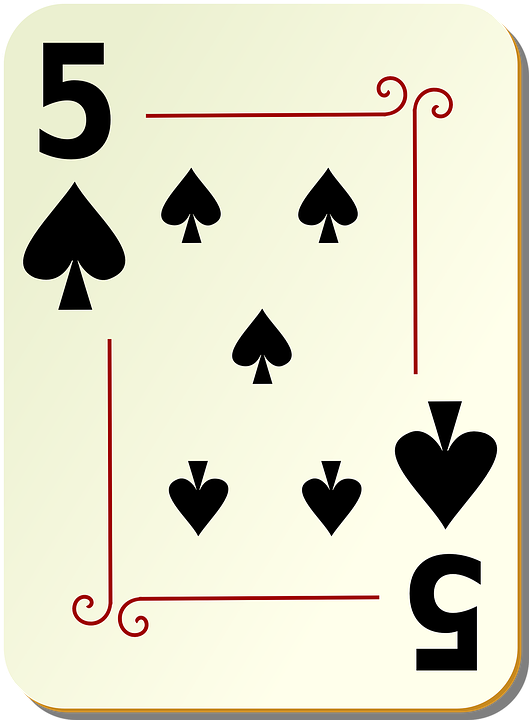 The value of this card is greater than 5
‹#›
[Speaker Notes: Ask the learners to go and stand in one area of the classroom if they think the statement is true and another area of the classroom if they think the statement is false.

Answer = false

Card image source: https://pixabay.com/vectors/spades-five-5-poker-playing-spade-28367/]
Starter activity
Conditions and expressions
You evaluated an expression to ‘true’ or ‘false’ and then performed an action depending on the outcome. 
If “the card is a heart” is true:
	Stand next to true
Else:
Stand next to false
A selection statement in programming allows a computer to evaluate an expression to ‘true’ or ‘false’ and then perform an action depending on the outcome.
‹#›
[Speaker Notes: The expression is “if the card is a heart” — if it evaluates as true then it will perform the action beneath it, else (i.e. otherwise) it will perform the action under the ‘else’ heading. 

We are introducing the term ‘selection’ here. Link the word selection to the ‘if’ statement example they see on the screen.]
Activity 1
Conditions and expressions: guess who?
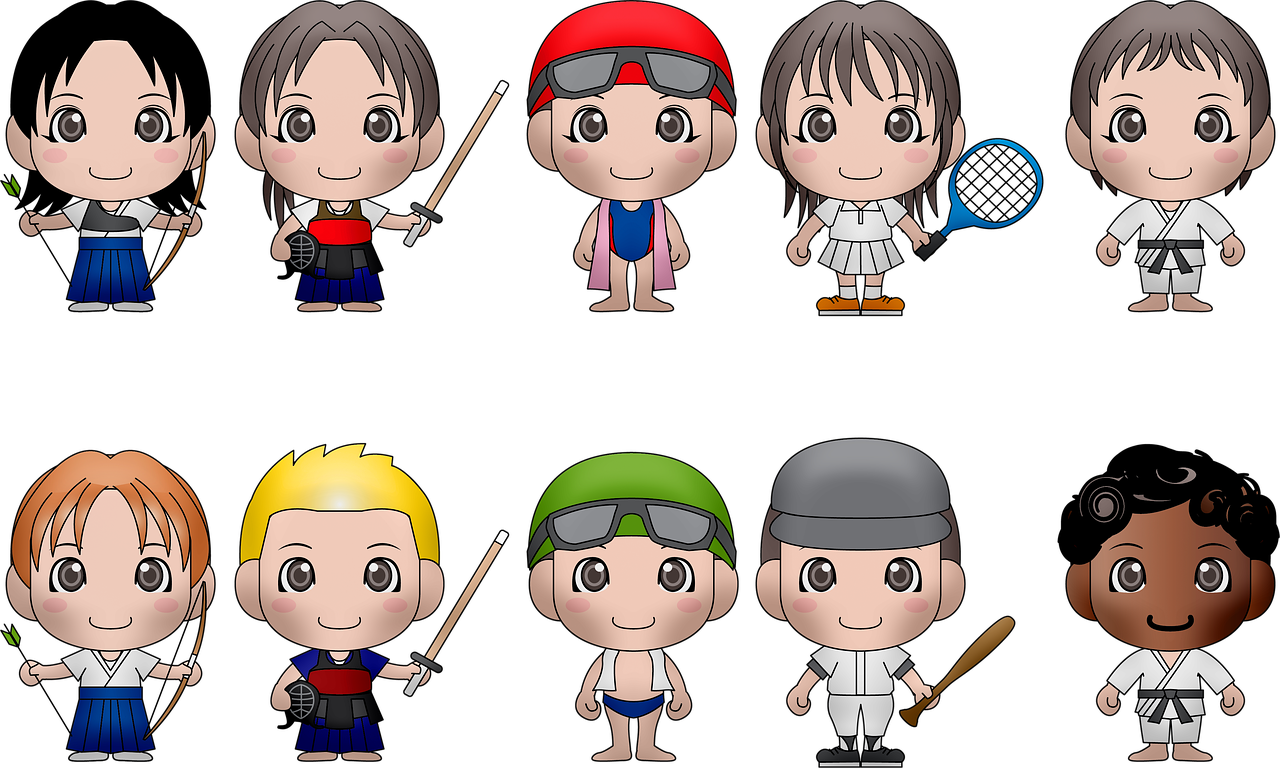 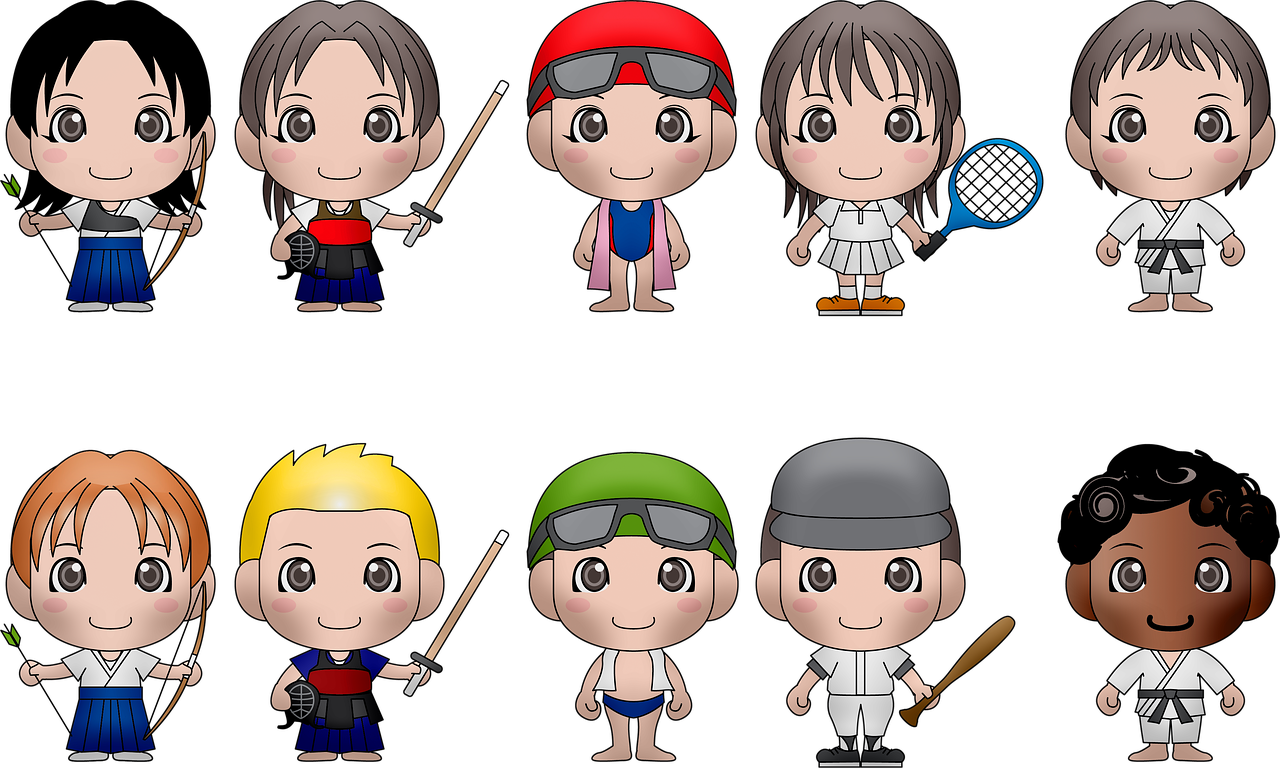 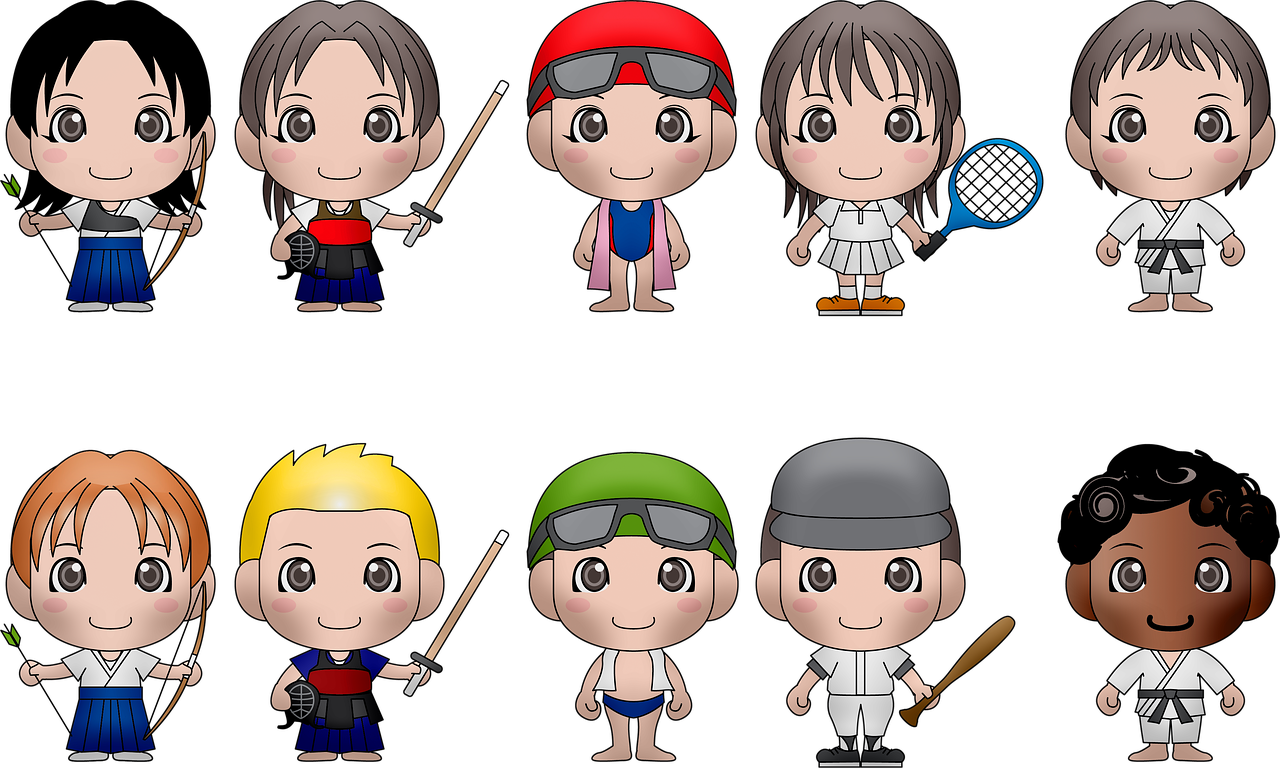 If “the character has a hat”  is true:
	Remove from game
Else:
Keep in game
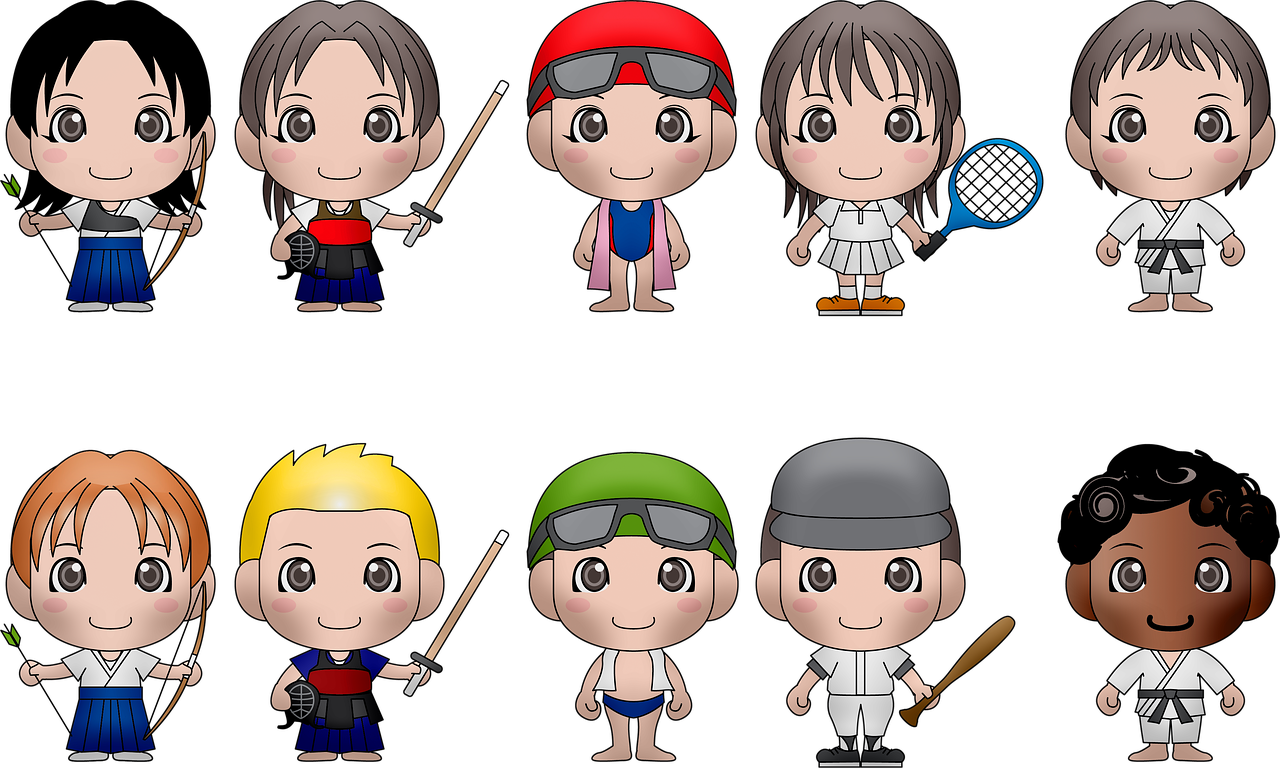 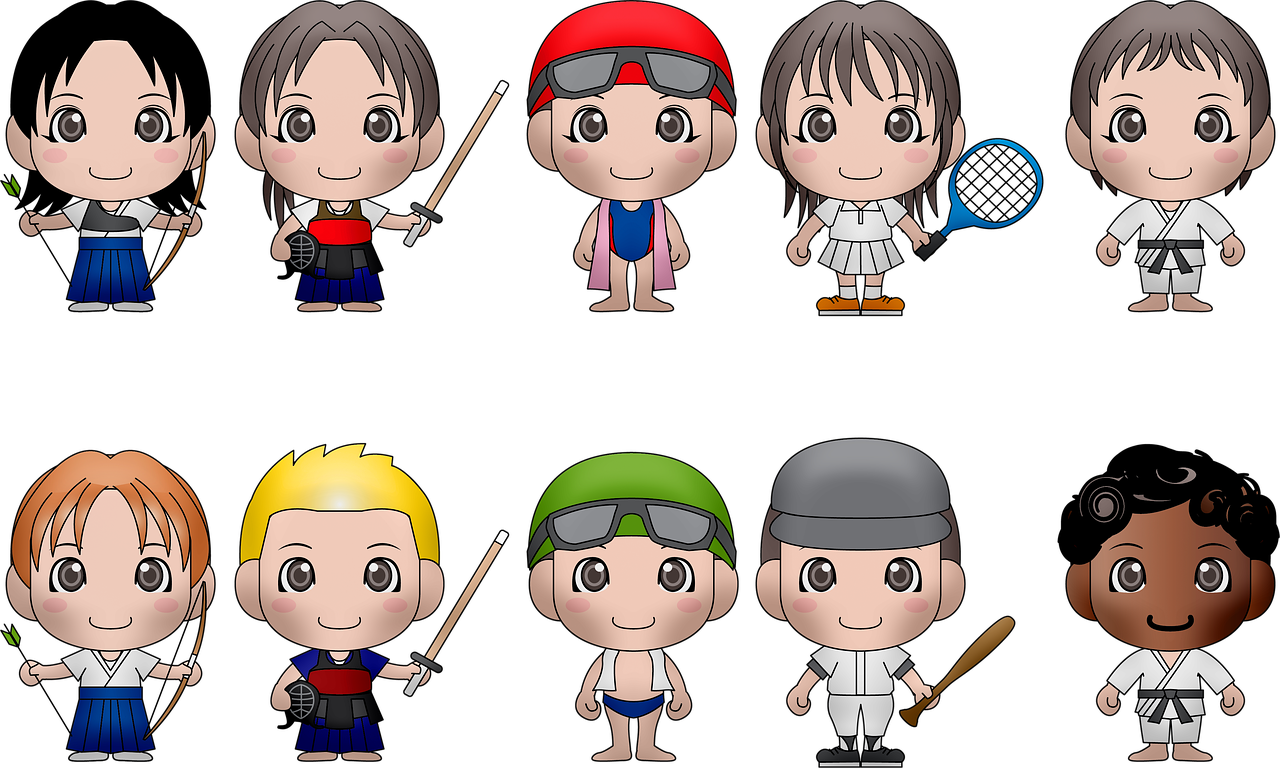 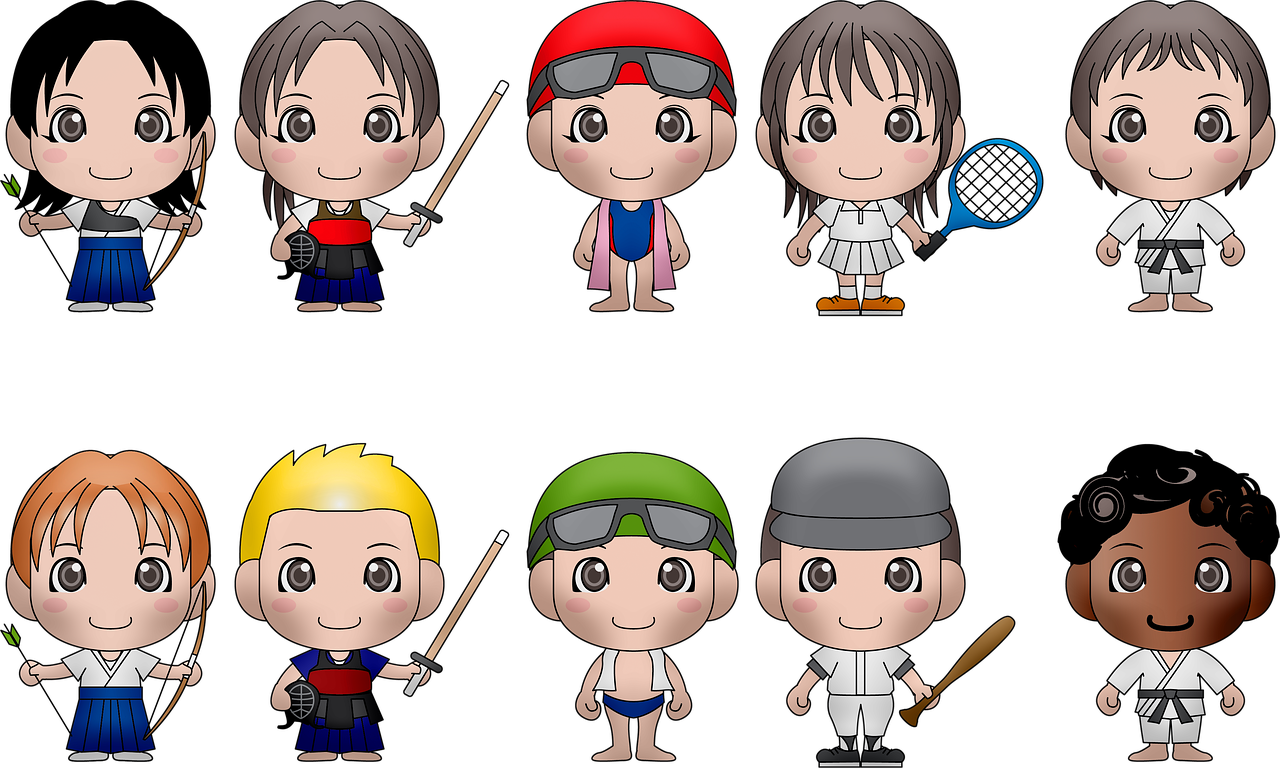 ‹#›
[Speaker Notes: Cartoon characters image source: https://pixabay.com/illustrations/chibi-kids-sports-chibi-boy-ball-4156788/]
Activity 1
Conditions and expressions: guess who?
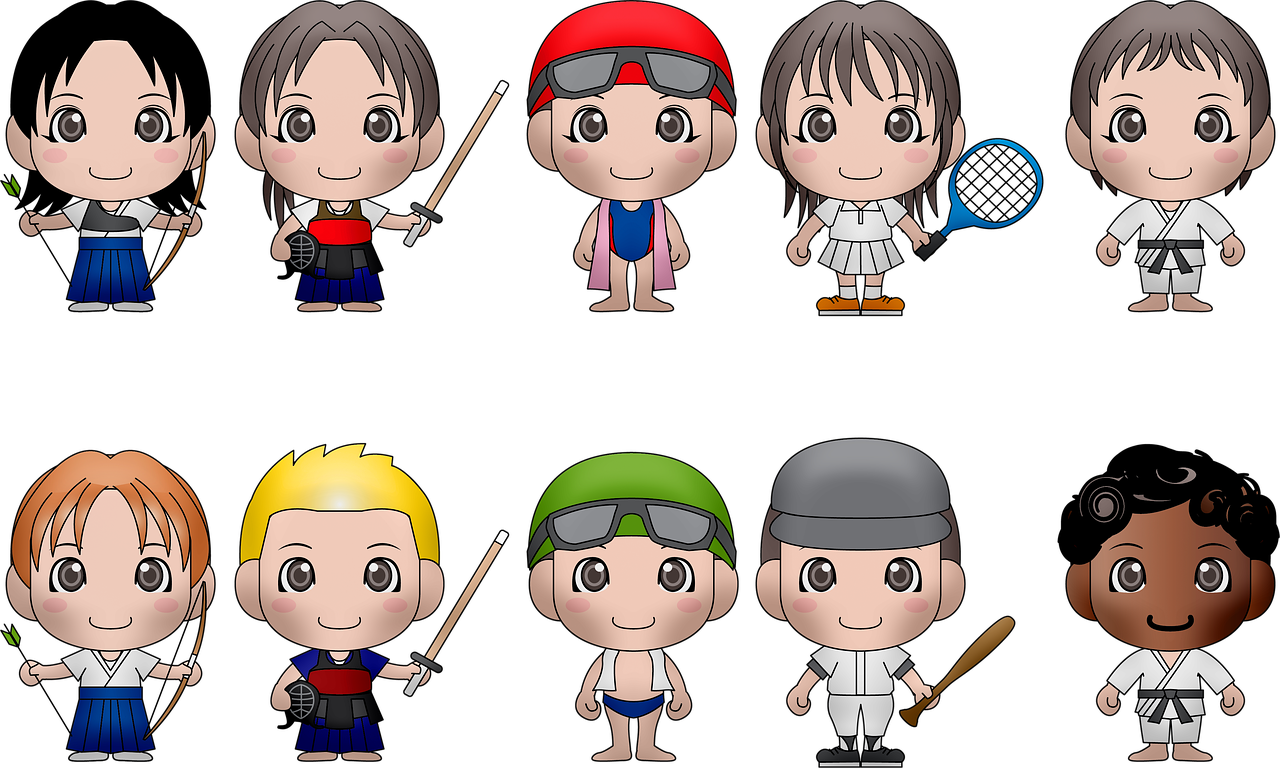 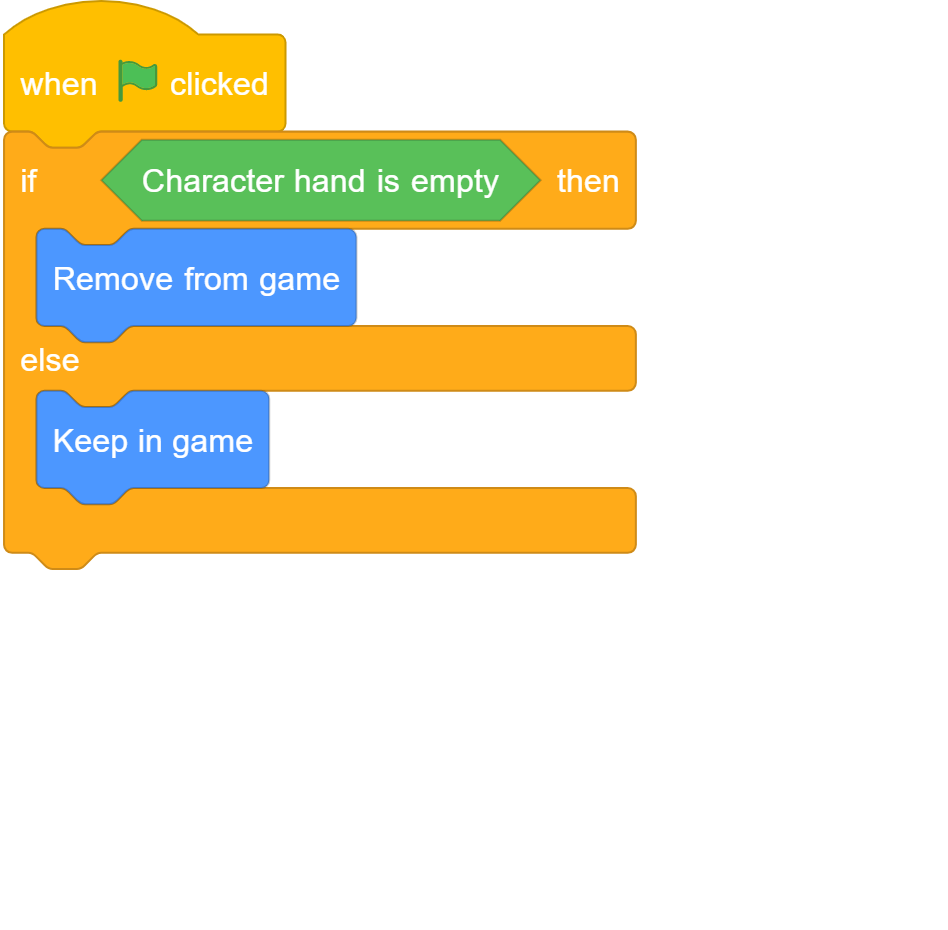 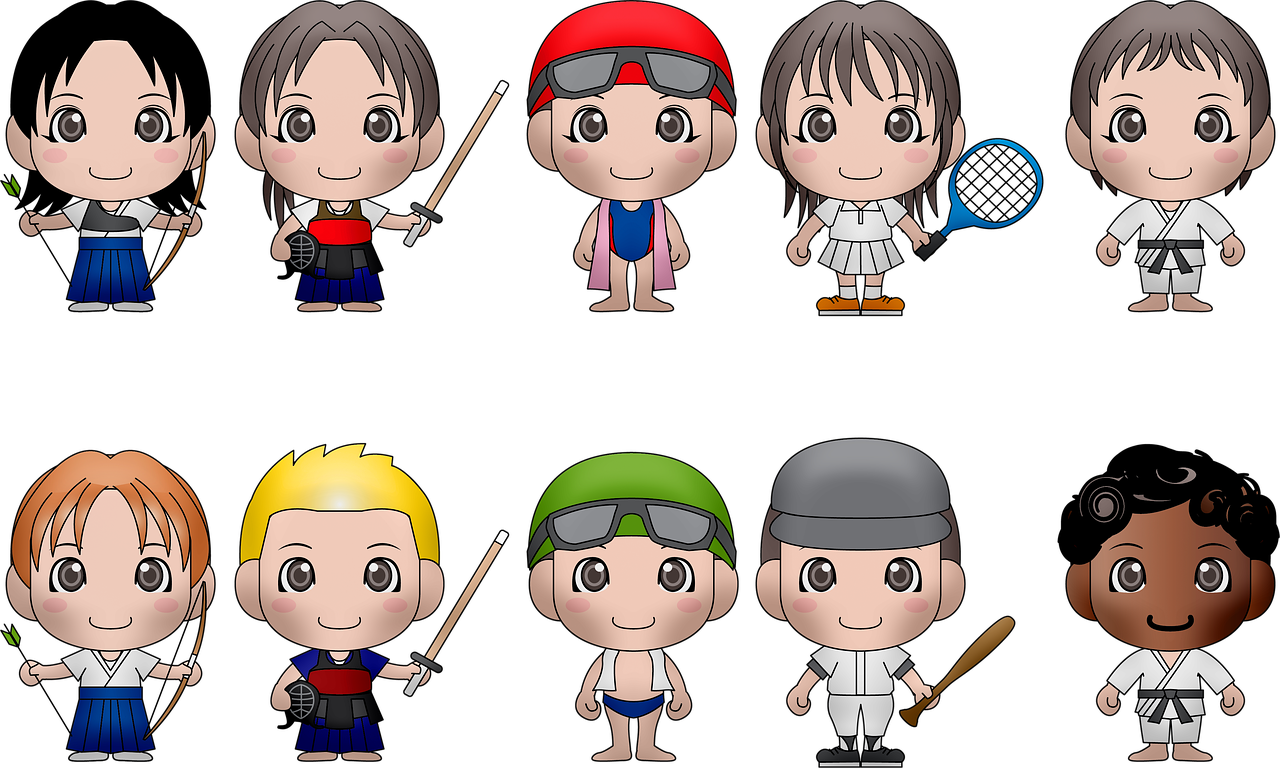 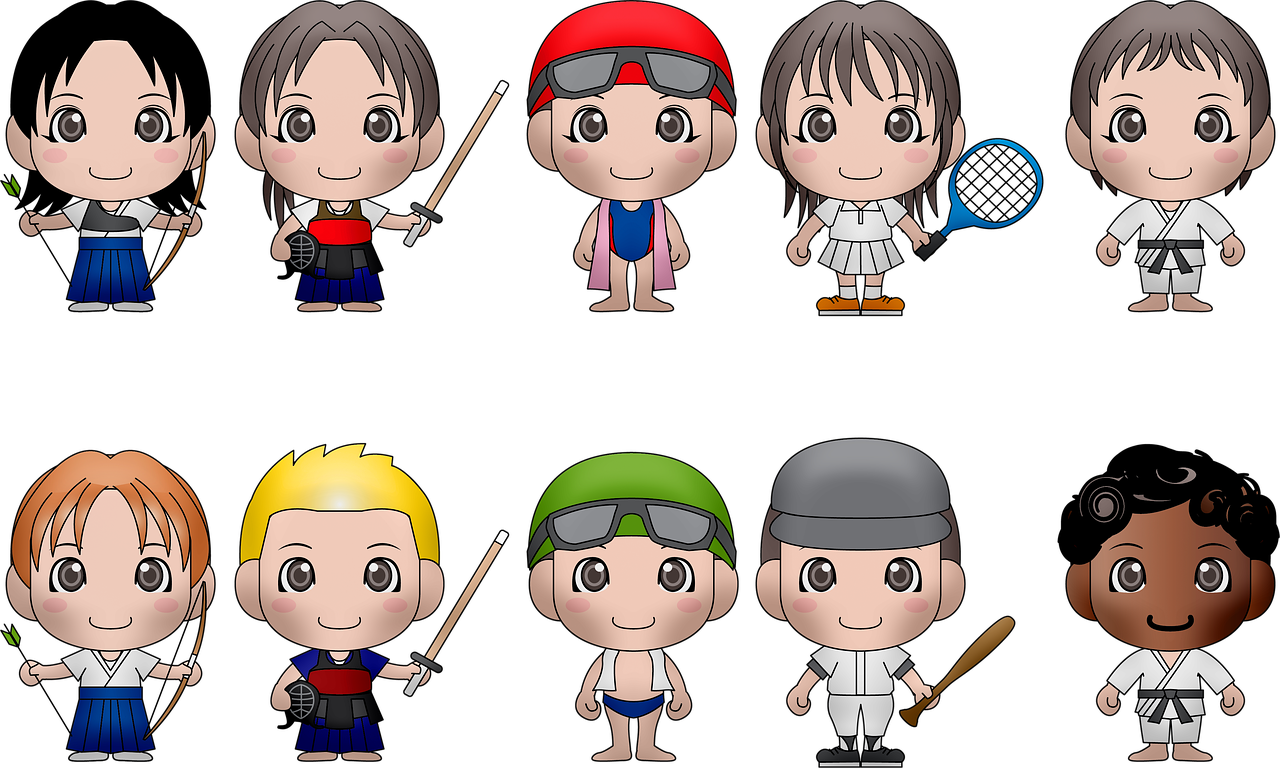 ‹#›
[Speaker Notes: This is another conditional expression, but this time we’re looking at it as if it was made within Scratch. There is no ‘true’ after the “If character is male then” which tells us that the ‘if’ statement is checking if that statement is true. If it is, it will do what is underneath, if the statement is false, it will move to the next instruction which is the ‘else’.

Cartoon characters image source: https://pixabay.com/illustrations/chibi-kids-sports-chibi-boy-ball-4156788/]
Activity 1
Conditions and expressions: guess who?
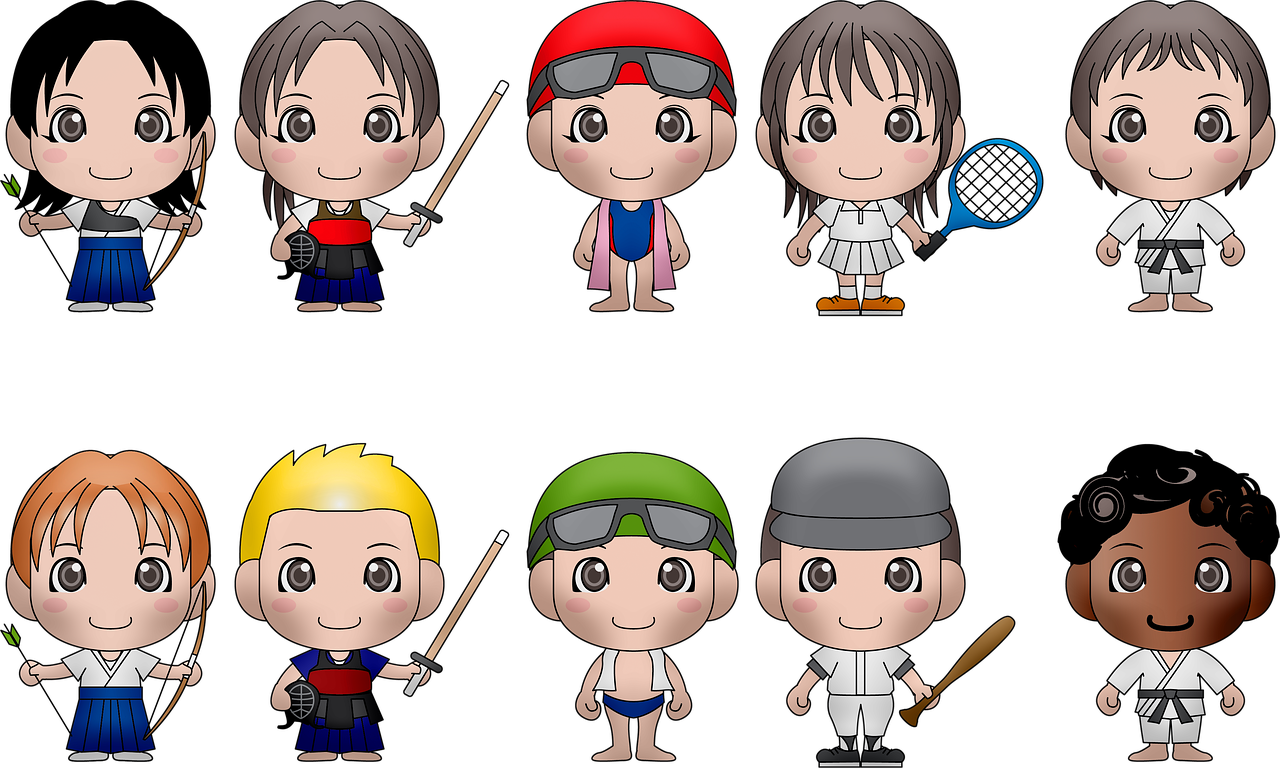 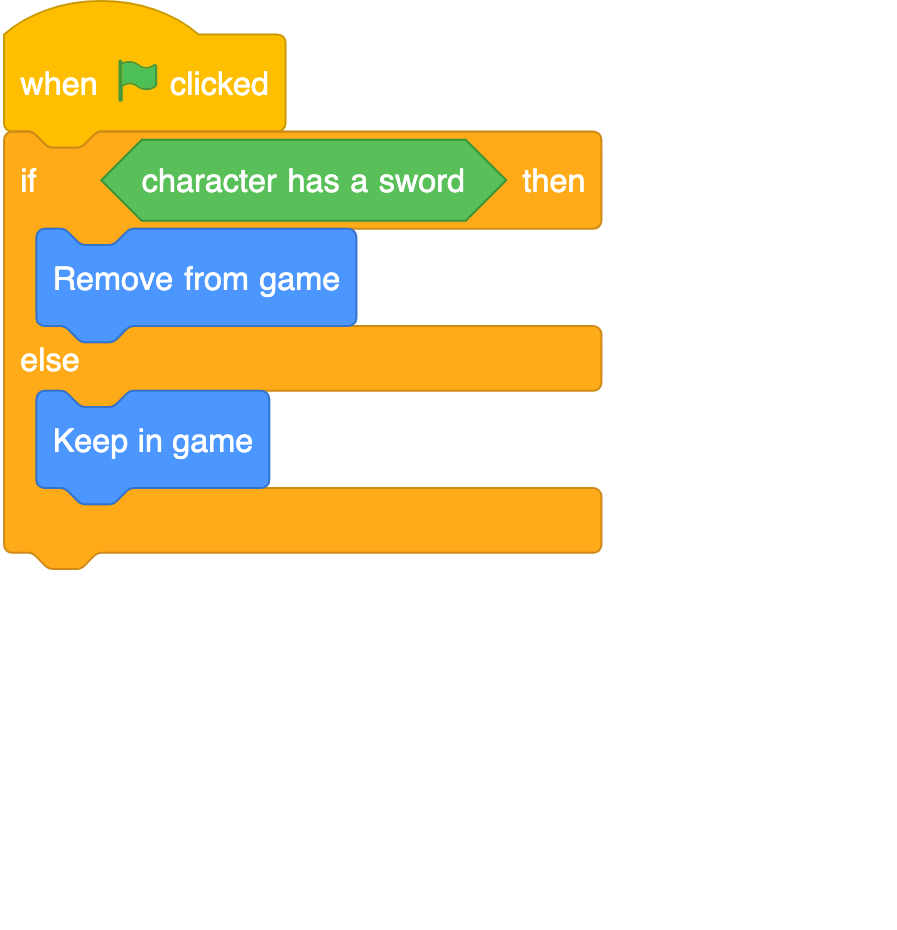 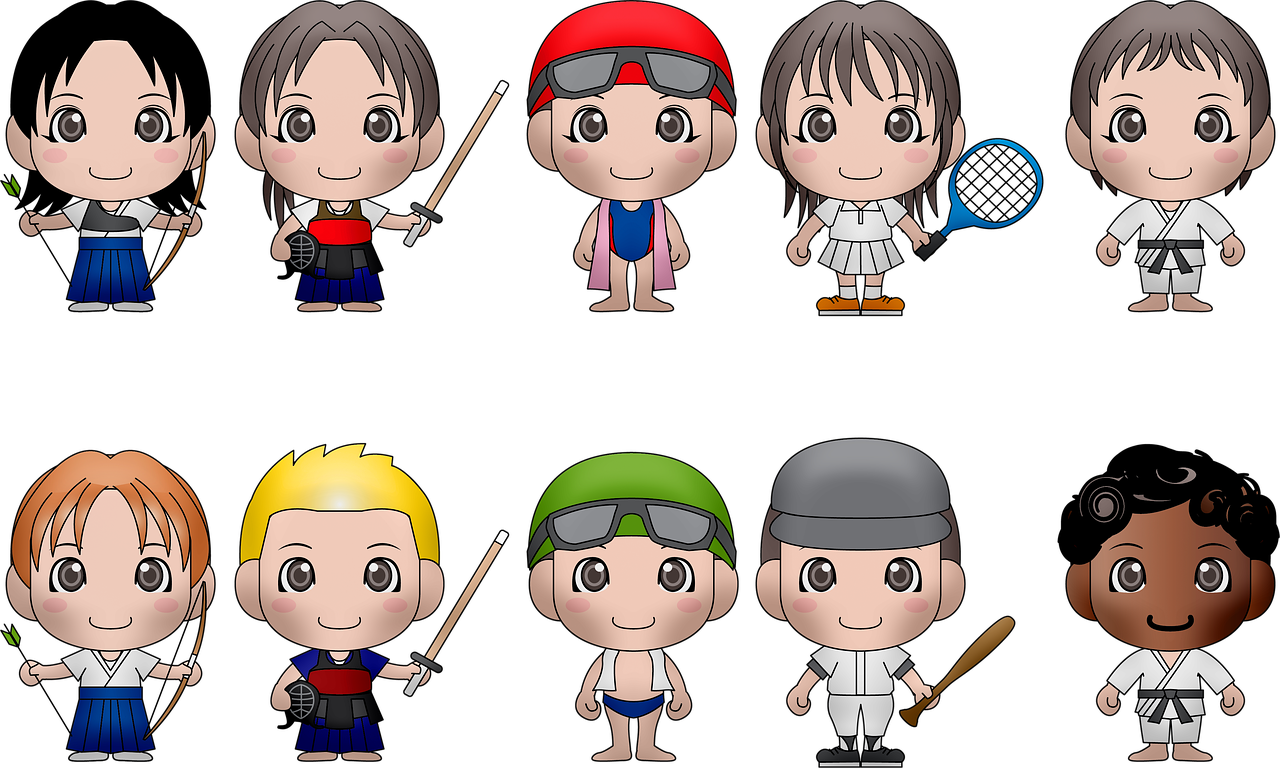 ‹#›
[Speaker Notes: Ask the learners what they think will happen. This time, both characters remain. Ask the learners if there is anything different about this if we were to compare it to the previous ‘if’ statement that we used. Notice this time that there is no ‘else’. What will the program do if there is no else? The answer is nothing, unless it is told do. The program will not assume that you want the other players to disappear because the statement did not evaluate as ‘true’. 

Cartoon characters image source: https://pixabay.com/illustrations/chibi-kids-sports-chibi-boy-ball-4156788/]
Activity 1
Conditions and expressions: guess who?
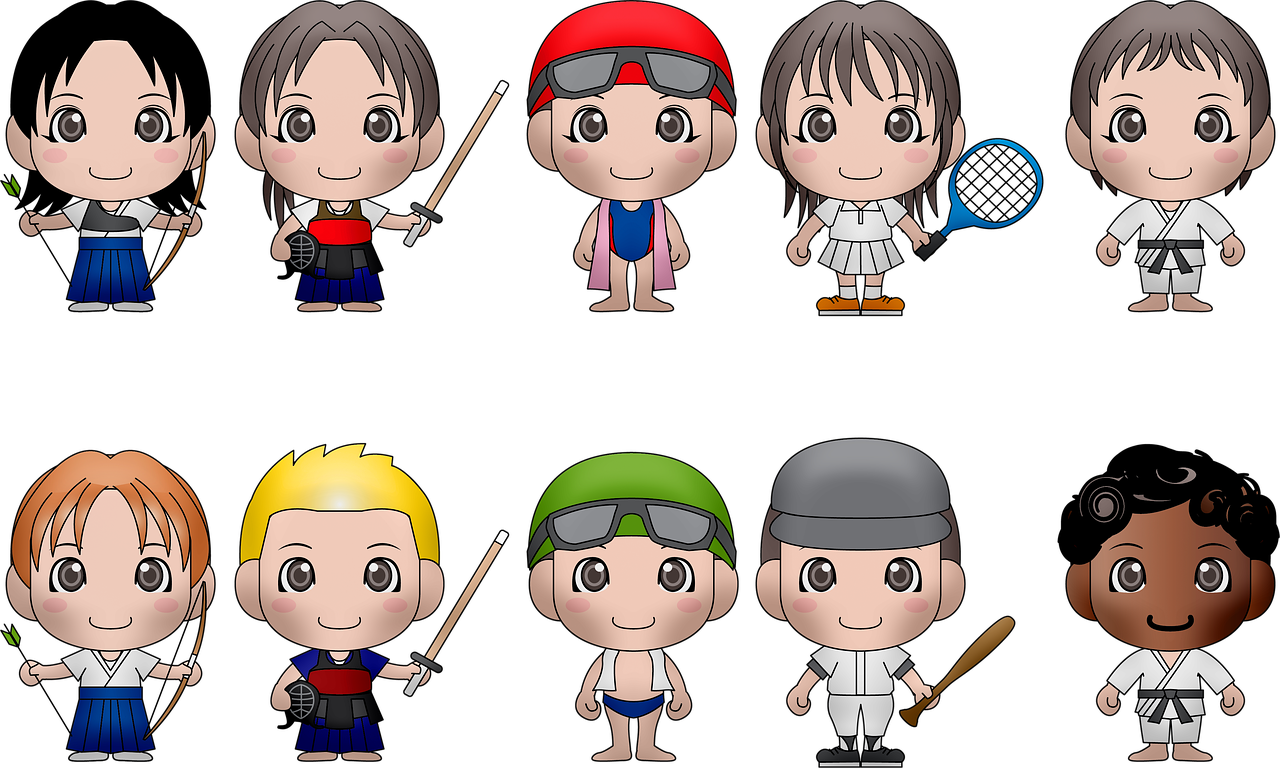 ‹#›
[Speaker Notes: Cartoon characters image source: https://pixabay.com/illustrations/chibi-kids-sports-chibi-boy-ball-4156788/]
Activity 2
More chat with Big Ed
We’re now going to build on our chat with Big Ed.
Work in pairs, but complete your own worksheet.
Follow the link on your worksheet to the ‘Selection chat with Big Ed’ and use it to help you answer the questions on the worksheet.
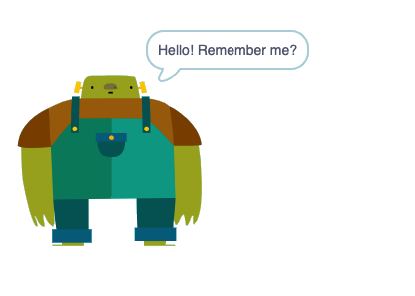 ncce.io/biged2
‹#›
Activity 2
Predict
With a partner, spend time reading the code on the right. Predict what you think will happen.
Run the Scratch code at the link provided.
Were your predictions correct?
Did anything surprise you about the code?
Did you miss anything out?
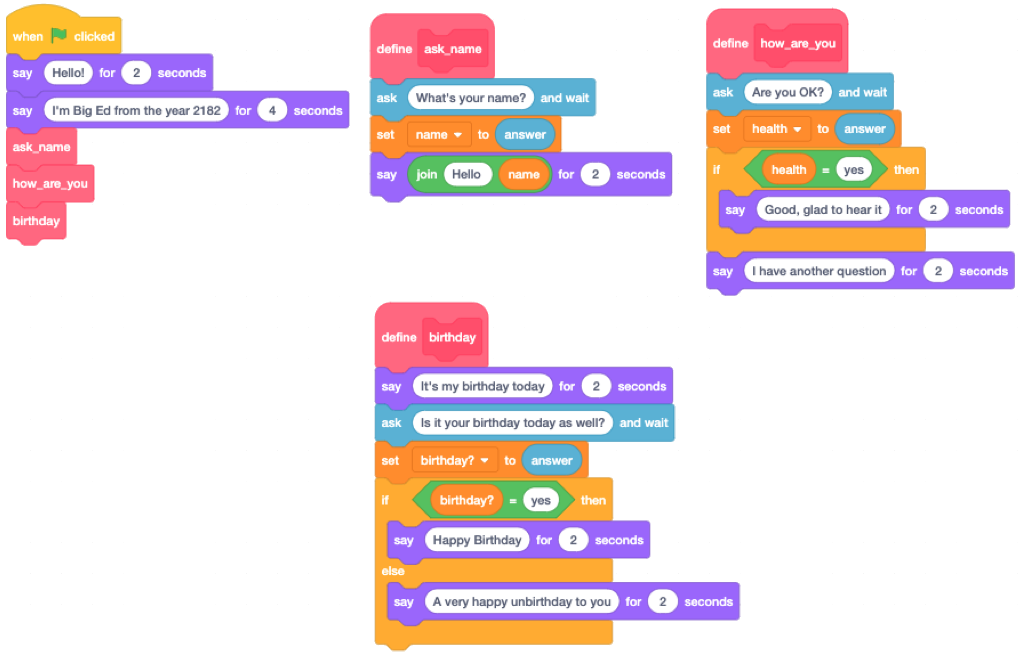 ncce.io/biged2
‹#›
Activity 2
Investigate and modify
Continue with the worksheet
Work in pairs, and discuss each question together, but you must fill in your own worksheet in your own words
Follow the instructions and investigate how the code works
Don’t wait for your teacher to instruct you to move on to the next section
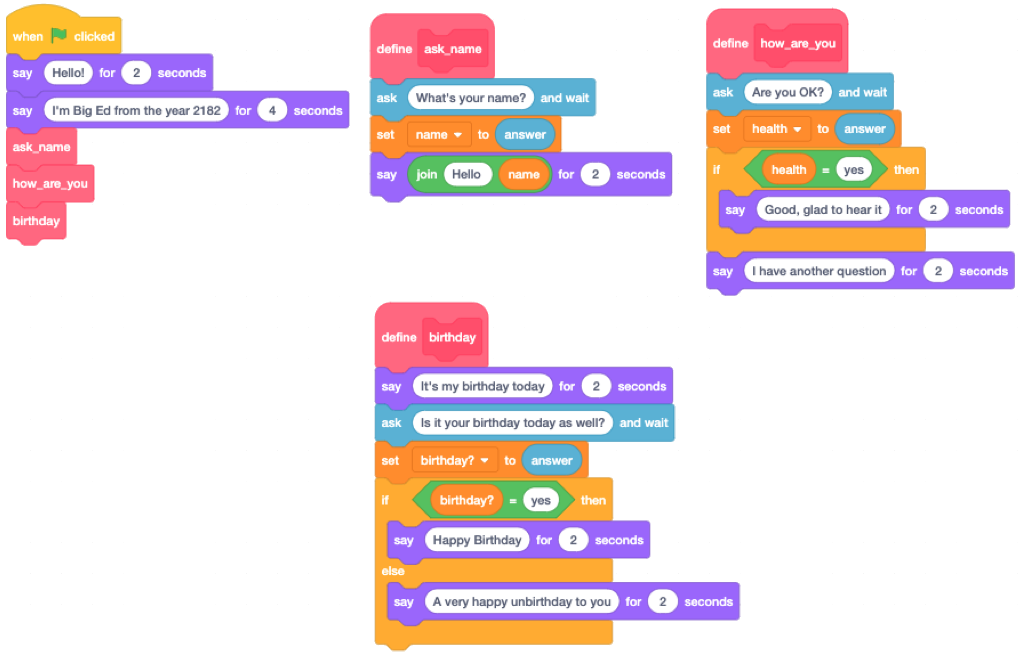 ncce.io/biged2
‹#›
Activity 2
Investigate answers
What is the purpose of the following three blocks of code?
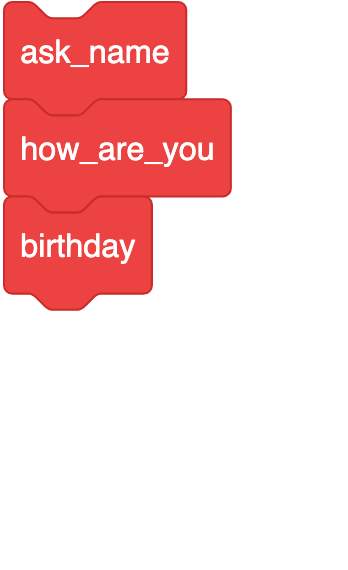 They call the three subroutines in the specified sequence
‹#›
Activity 2
Investigate answers
Explain what the following block of code does?
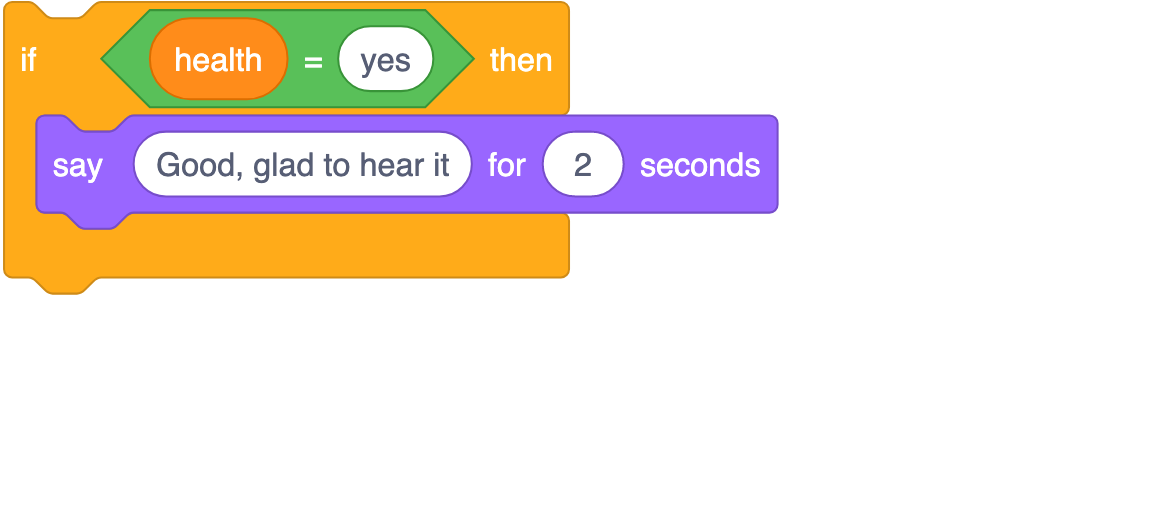 If the data linked to the variable ‘health’ evaluates to ‘true’, then Big Ed will say “Good, glad to hear it” for 2 seconds 
(i.e. if the user has responded “yes” to the question)
‹#›
Activity 2
Investigate answers
What happens if you say “No” when asked “Are you OK?”
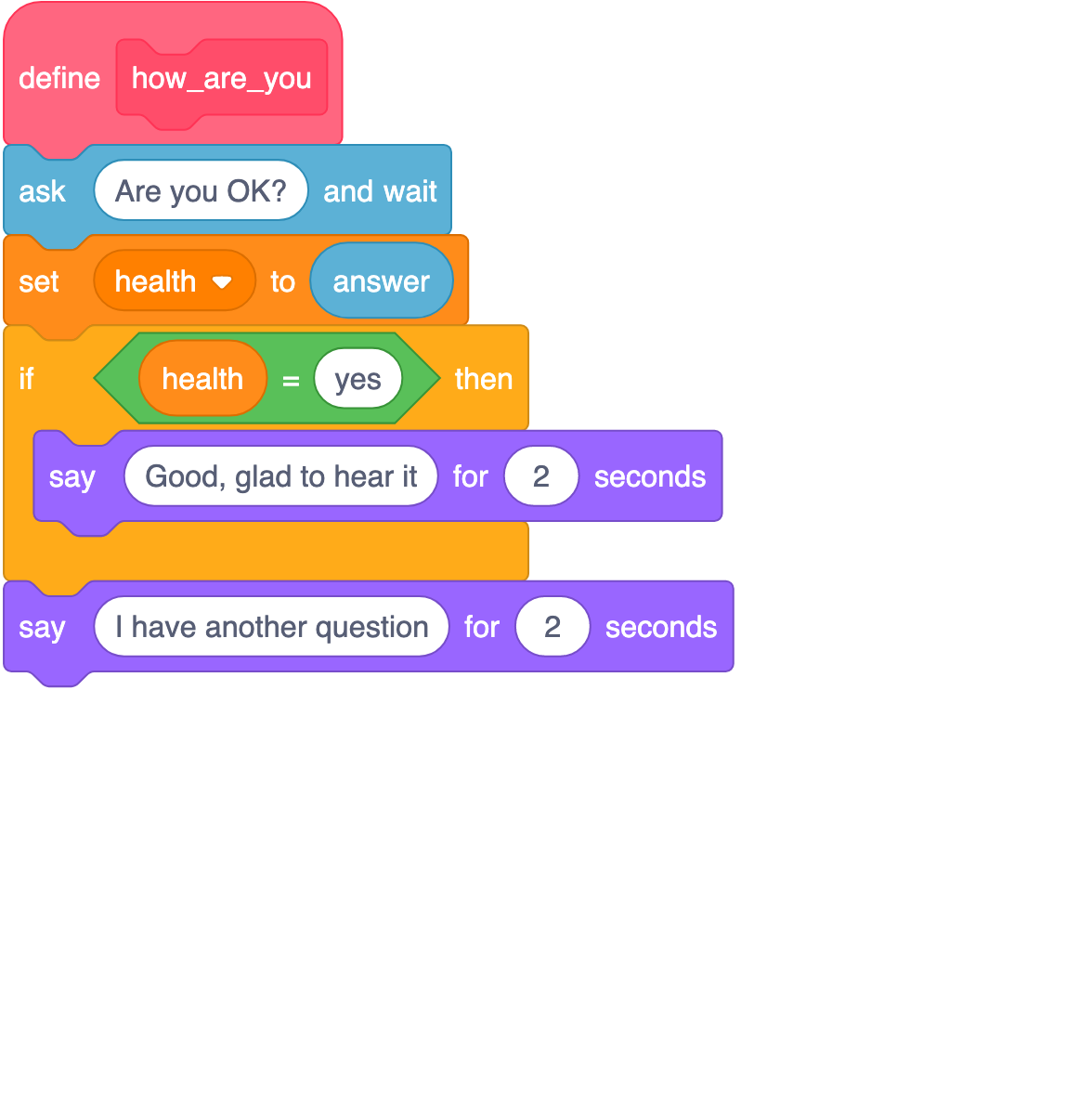 Big Ed will say “I have another question”
As there is no Else and the answer isn’t “yes”, there is no instruction for how to respond to that answer
The final line is not the Else
‹#›
[Speaker Notes: This question addresses misconception M21: using ‘else’ is optional (the next statement is always the ‘else’ branch)]
Activity 2
Investigate answers
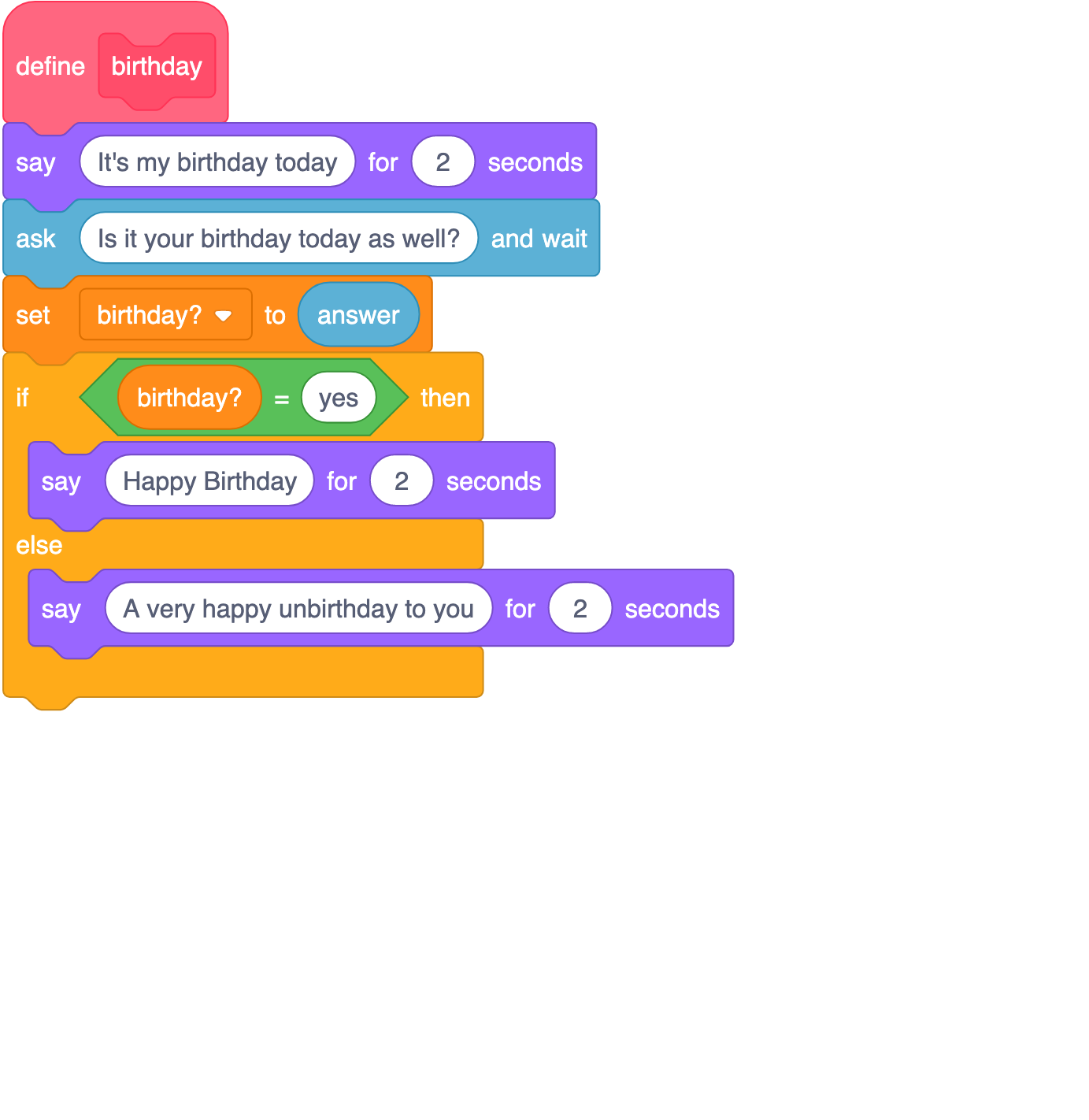 What happens if you say “No” when asked if it is your birthday?


What happens if you say “Yes” when asked if it’s your birthday?
Big Ed says “A very happy unbirthday to you”
Big Ed says “Happy Birthday”
Note: The Else is not always executed
‹#›
[Speaker Notes: This question addresses misconception M22: ‘else’ branch is always executed]
Activity 2
Investigate answers: If statements
As we have discovered, an If block allows us to check a condition and perform an operation if the condition evaluates to ‘true’.
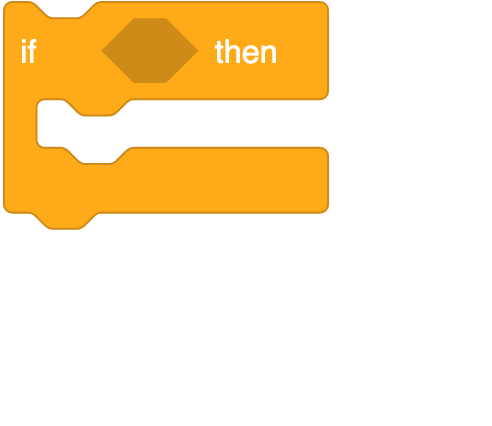 If the condition evaluates to ‘false’, the operation will not be carried out.
‹#›
Activity 2
Investigate answers: ‘if/else’ statements
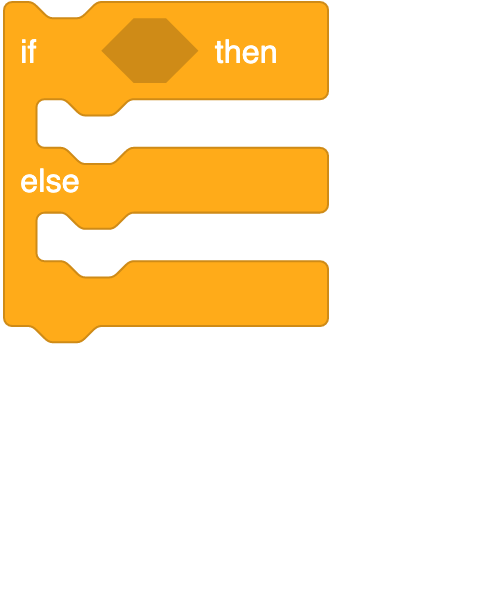 An If block with an Else allows us to perform a different operation should the condition evaluate to ‘false’, before the program continues.
‹#›
Activity 2
Investigate answers
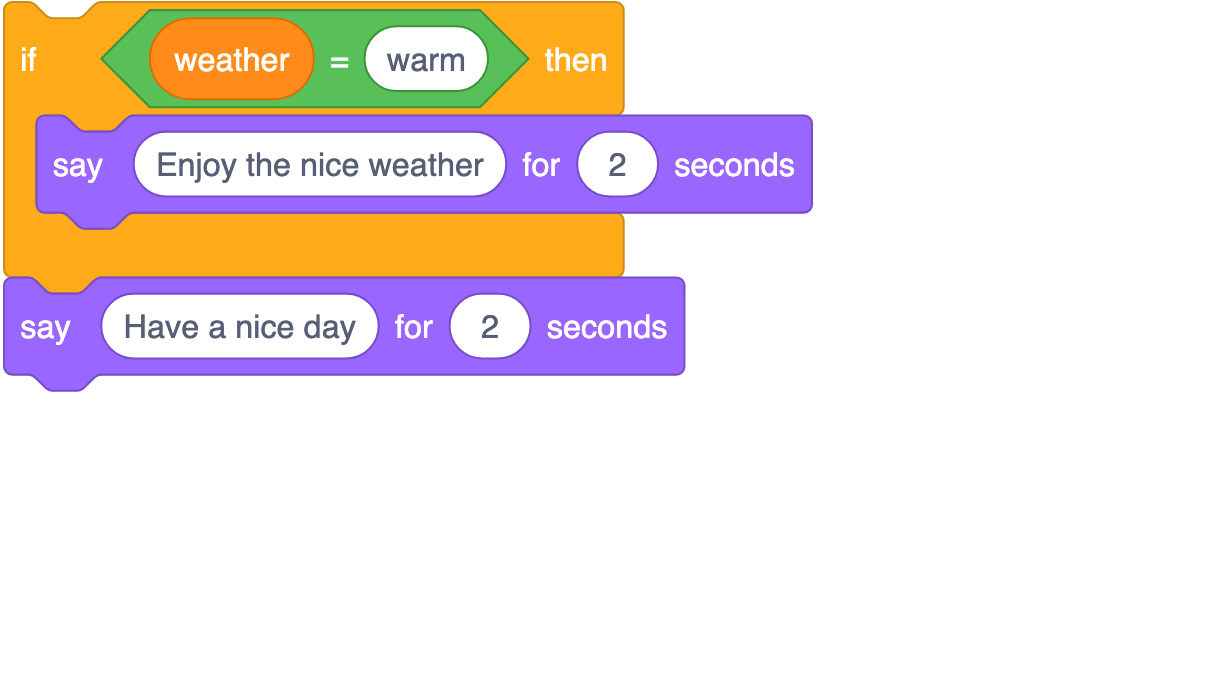 What is the difference between the following two blocks of code?
If block 1 evaluates as ‘false’, then it will say “Have a nice day”

If block 2 has an Else meaning that it evaluates as ‘false’, then it will say “Put your coat on” before saying “Have a nice day”
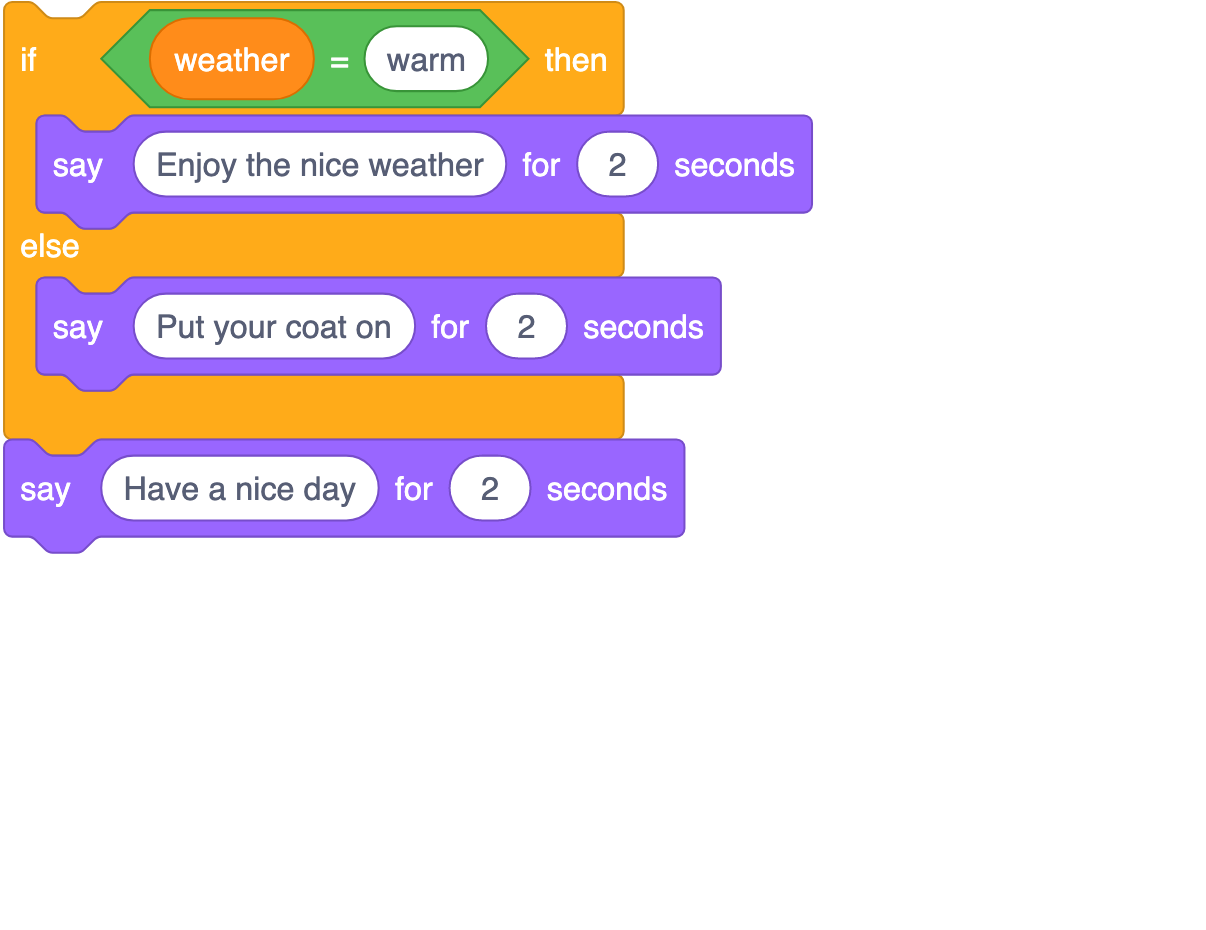 ‹#›
[Speaker Notes: This question addresses misconception M21: using ‘else’ is optional (the next statement is always the ‘else’ branch).]
Activity 2
Investigate answers
From which menu on the left-hand side of your Scratch window would you find the If blocks?
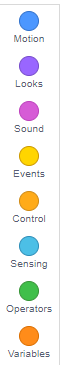 Control
‹#›
[Speaker Notes: This question addresses misconception M21: using else is optional (the next statement is always the else branch)]
Activity 2
Investigate answers
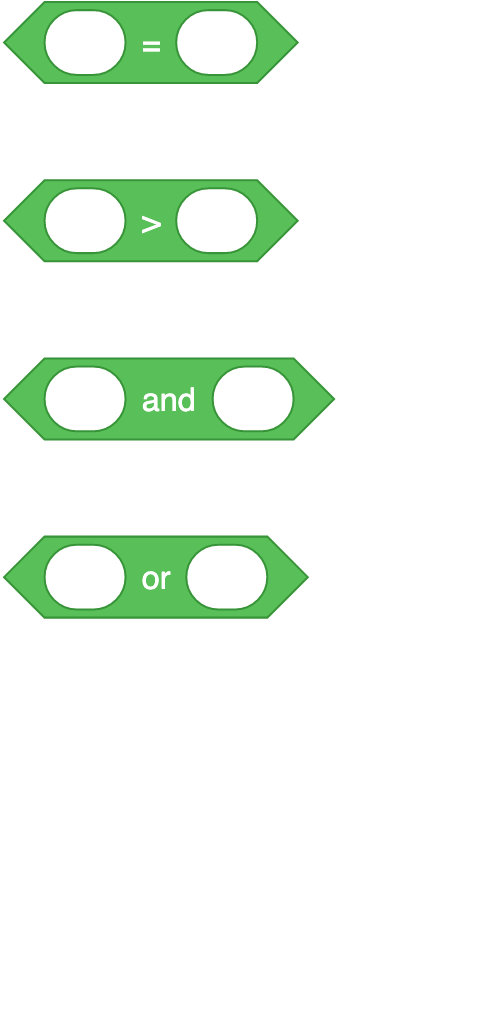 From which menu on the left-hand side of the screen would you find the following blocks?
Operators
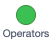 ‹#›
[Speaker Notes: This question addresses misconception M21: using else is optional (the next statement is always the else branch)]
Plenary
Parson’s Problem
Your challenge is to rearrange the blocks to form a working program.

ncce.io/biged3
I want a program that asks a single quiz question “What is the capital city of Spain?”
If the user gets the answer correct (Madrid), then it should add 1 to the score and say “That is correct”.
If the user doesn’t answer correctly, the program should say “Incorrect”.
‹#›
Summary
Next lesson
Next lesson, you will…
Learn about using logical and comparison operators in selection statements
In this lesson, you…
Learned that a condition is an expression that will be evaluated as either ‘true’ or ‘false’
Used selection in a program to control the flow of the sequence
‹#›